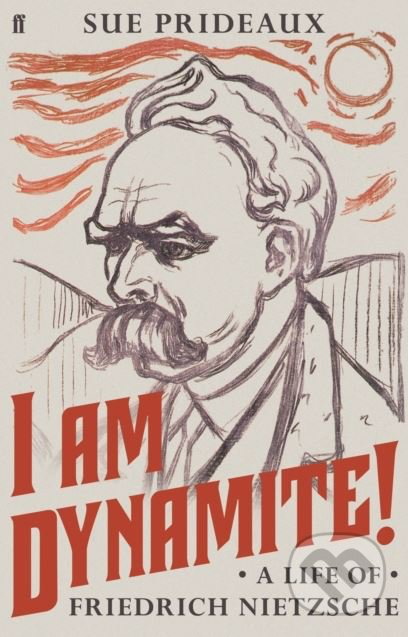 Válečný štváč? Pacifista?
Nietzschův Zarathustra

I am Dynamite – nová biografie of Sue Prideaux
Nietzsche v Prusko-francouzské válce: „Mami, neboj se o mě!“
Nietzsche se rozhodl narukovat jako voják v roce 1870, je mu však doporučeno, aby se stal zdravotníkem. 
Nietzsche přijímá, a tak asi měsíc ošetřuje zraněné na válečném poli. Například 29. 8. se vydává na bojiště v německém Wörthu, kde Němci sice vyhráli, ale ztratili přes 10 tis. vojáků
Po tomto zásahu Nietzsche onemocní na úplavici: „Chtěl jsem bojovat se světem a ve světě, svět mě vyvrhl zpět do sebe.“
Nietzschovy pochybnosti o válce
„Nepřátelé, kteří nenávidí naši kulturu, nyní raší v půdě, jež byla smáčena krví! Jsem připraven na nejhorší, zároveň si říkám, že uprostřed masy utrpení a teroru tu a tam snad může vykvést noční květina poznání.“
Nietzsche byl zoufalý z „krvelačnosti a cynické brutality Němců“, kteří schválně nechali při obléhání Paříže obklíčené Francouze zemřít hlady. Zděšen byl pak požáry, které Němci v Paříži zakládal. 
„Když jsem slyšel o požárech v Paříži, byl jsem naprosto zničen. Přemohl mě strach a pochybnosti. Celá vědecká, filosofická a umělecká existence se jevila jako absurdní, když jediný den mohl pohřbít nejskvostnější díla, dokonce celá umělecká období. Byl jsem přesvědčen o metafyzické hodnotě umění, které nemůže existovat jen pro bytost tak ubohou, jakou je člověk. Věřil jsem, že poslání umění je vyšší. Ale přesto: navzdory obrovské bolesti  bych nebyl schopen hodit kamenem po těchto rouhačích, kteří jen nesli obecnou vinu, vinu, která je potravou pro myšlení.“
Zarathustra v zákopech První světové války
Během prvního roku První světové války bylo vytištěno 150 tis. kopií knihy Tak pravil Zarathustra. Knihy byly rozdávány vojákům v zákopech. Další knihy byly: Goethův Faust a Nový Zákon.
O válce a válečnících
Bratří moji ve válce! Z hloubi vás miluji, jsem a byl jsem z vašich řad. A jsem také váš nejlepší nepřítel. Tedy mi dovolte říci vám pravdu! Vím o zášti a závisti vašeho srdce. Nejste velcí dost, abyste zášti a závisti neznali. Nuž buďte velcí dost, abyste se za ně nestyděli! A nemůžete-li býti světci poznání, buďte mi alespoň jeho válečníky.
O válce a válečnících
Vojáků vidím mnoho: kéž bych viděl mnoho válečníků! „Stejnokrojem" zvou, co nosí: kéž není stejný kroj, co pod tím schovávají! Buďte mi takoví, jejichž oko vždy vyhlíží po nepříteli – po vašem nepříteli. A u některých z vás je nenávist na prvý pohled.
Jak měřit sílu (Kraft)?
V aforismu 548 (Soumrak bůžků) nesoucí název „Vítězství nad sílou“ čteme: „Dosud padáme na kolena před silou, zcela v duchu otrocké morálky. Máme-li však zjistit, do jaké míry si můžeme dané síly považovat, pak jediné, co rozhoduje, je stupeň rozumu v síle samé: je třeba měřit, do jaké míry byla v daném jedinci síla (Kraft) překonána čímsi vyšším, čemuž nyní slouží jako nástroji a prostředku.“
Nabízela by se analogie: 
voják – Kraft
válečník – Macht (tj. sublimovaná síla do podoby duchovního postoje)
O válce a válečnících
Válka s odvahou dovedly více velkých věcí než láska k bližnímu. Ne váš soucit, leč vaše statečnost až dosud zachraňovala ty, kdož přišli k úrazu. „Co jest dobré?" ptáte se. Býti statečný je dobré. Ať si povídají holčičky: ,,Dobro je, co je hezké a zároveň dojímavé."
O válce a válečnících
Dobrému válečníkovi zní příjemněji „musíš" než „chci". A vše, co je vám milé, dejte si teprve rozkázat! Vaše láska k životu budiž láskou k vaší nejvyšší naději: a vaše nejvyšší naděje budiž nejvyšší myšlenkou života! Svou nejvyšší myšlenku máte si však dáti rozkázat ode mne - ta zní: člověk je cosi, co má býti překonáno. Tak žijte svůj život poslušnosti a války! Co záleží na dlouhém žití! Který válečník chce, aby ho bylo šetřeno! Nešetřím vás, z hloubi vás miluji, bratří moji ve válce! – Tak pravil Zarathustra.
Ale: proti důkazu krví
„Porazit – to jest mu: dokázat. Pobláznit – to jest mu: přesvědčit. A krev mu platí za nejlepší všech důvodů. Pravdu, jež vklouzne jen do jemných uší, jmenuje lží a nicotností. Vskutku, věří jen v bohy, kteří dělají ve světě veliký hřmot! Naplněn je trh slavnostními šprýmaři – a lid se chlubí velikými svými muži! To mu jsou pánové hodiny.“
Nietzsche, Tak pravil Zarathustra, str. 87.
„oprávněné jsou všechny věci, kterým jsme přinesli oběť. Tato poslední zásada například vysvětluje, proč je válka započatá proti vůli nějakého národa vedena s nadšením, jakmile padly první oběti.“ Lidské, příliš lidské, 2018, str. 142.
Válka. – V neprospěch války se dá říci: vítěze ohloupí, poraženého rozezlí. V její prospěch: dělá z lidí oběma uvedenými způsoby barbary a tím je přibližuje přírodě; pro kulturu je válka spánkem či zimním obdobím, člověk z ní vyjde posílen pro dobro i pro zlo. 
Lidské, příliš lidské, str. 214.
Nepostradatelnost války
Když pocísařštělí Římané poněkud ochabli ve válčení, pokoušeli se získat nové síly ze štvanic, gladiátorských her a pronásledování křesťanů. Dnešní Angličané, kteří také jako by s válkami vcelku skoncovali, se chápou ještě jiného prostředku, jak obnovit ony ubývající síly: podnikají nebezpečné objevitelské cesty, výpravy na lodích, zlézají vrcholy, to vše, jak se tvrdí, k vědeckým účelům, ve skutečnosti však, aby si z dobrodružství a nebezpečí všeho druhu přivezli domů přebytek sil. Ještě bude nalezeno mnoho takových surogátů války, ale možná se tím jen zřetelněji ukáže, že tak vysoce kultivované, a proto nutně zemdlelé lidstvo, jako jsou dnešní Evropané, potřebuje nejen války, nýbrž ty největší a nejstrašlivější války – tedy dočasný úpadek do barbarství –, aby kvůli prostředkům kultury nepřišlo o kulturu i o bytí samo.
Lidské, příliš lidské, 2018, str. 231.
Tak se k sobě navzájem mají dnes všechny státy: u souseda předpokládají špatné smýšlení, u sebe dobré. Takový předpoklad je však nehumánní, stejně špatný, ba horší než válka: ano, v podstatě je už výzvou k válkám a jejich příčinou, protože, jak řečeno, podsouvá sousedovi nemorálnost a tím nepřátelské smýšlení a skutky provokuje. Doktríny o vojsku jako prostředku sebeobrany se musíme zříci stejně rozhodně jako dobyvačných choutek. A možná nastane jednou velký den, kdy nějaký národ, vyznamenavší se ve válkách nejedním vítězstvím a pověstný nejvyšším vzděláním a nejvyšší inteligencí ve vojenství a uvyklý přinášet těmto věcem nejvyšší oběti, dobrovolně zvolá „my lámeme meč“ – a celé své vojenství rozmetá do posledních základů. Učinit se bezbrannými, když jsme obrany nejschopnější, z výše citu – to je prostředek ke skutečnému míru, který musí vždy spočívat na míru smýšlení: zatímco takzvaný ozbrojený mír, ve všech zemích dnes udržovaný, je nemírem smýšlení, nevěří sobě ani svému sousedu a zbraně neodkládá zpola z nenávisti, zpola z bázně. Raději zaniknout než nenávidět a bát se, a ještě dvakrát raději zaniknout než být nenáviděn a vyvolávat bázeň – to se jednou musí stát nejvyšší maximou každého jednotlivého státního společenství! Lidské, příliš lidské, str. 516.
Německy s Nietzschem
„daß ich in Eins dichte und zusammentrage. Was Bruchstück ist und Rätsel und grauser Zufall“. 
in Eins dichten – v jednotu zbásnil, srv. die dichtende Vernunft – básnící rozum z Soumrak bůžků.
Erlöser des Zufalls – vykupitel náhody
Erlösung – kmen „los“ – svobodný, odpoutaný
Pojem resentimentu a jeho vztah k času
Resentiment je typem nenávisti, který plyne z vědomí vlastní bezmoci.
Resentiment trpí ti, jimž „je vlastní reakce, reakce činu odepřena a kteří si nahradí škodu jen jakousi imaginární pomstou“. (KSA 5, 270)
Tradičně spojuje Nietzsche resentiment s křesťany, kteří v dějinách zvítězili tím, že zbožštili slabost.
Vůle k moci cítí resentiment vzhledem ke své minulosti: čas je zraněním, které se nehojí.